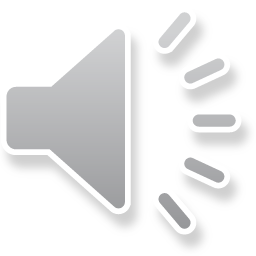 UBND QUẬN LONG BIÊNTRƯỜNG MẦM NON BẮC CẦU
BÀI GIẢNG
LĨNH VỰC: PHÁT TRIỂN THẨM MỸ
Đề tài: Vẽ máy bay
Lứa tuổi: 4-5 tuổi
Người thực hiện: Lớp MGN B2
ĐỐ VUI

Không phải là chim
Mà bay trên trời
Chở được nhiều người
Đi khắp mọi nơi
Là cái gì?
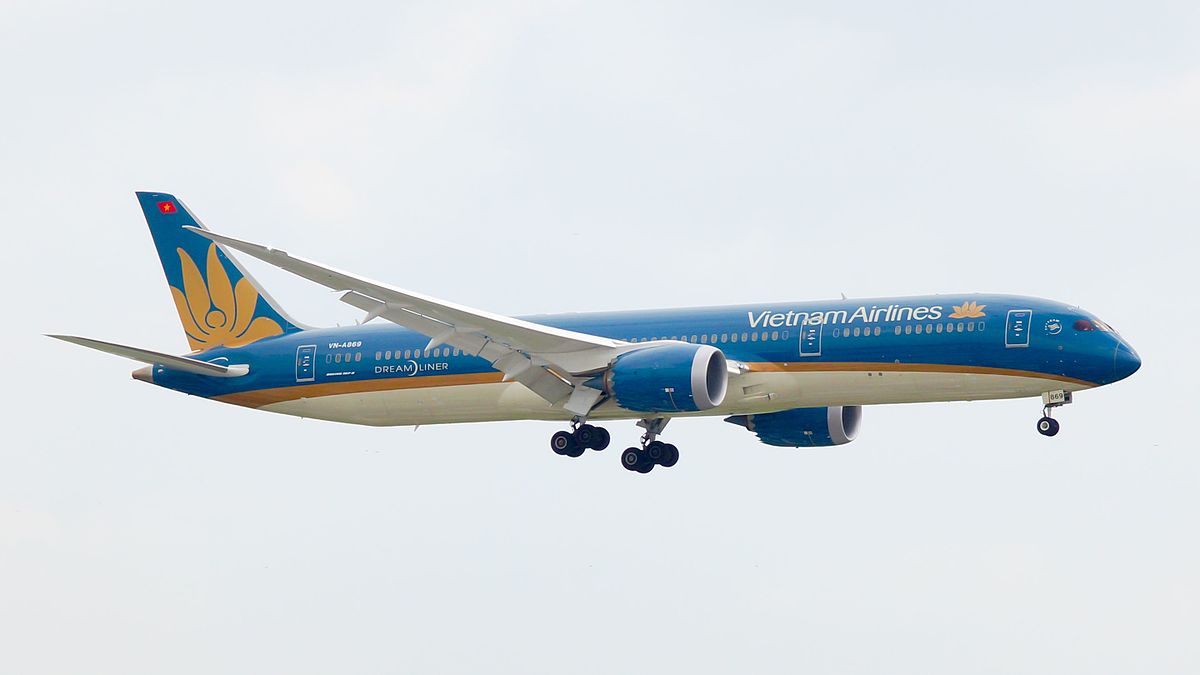 MÁY BAY
CHUẨN BỊ
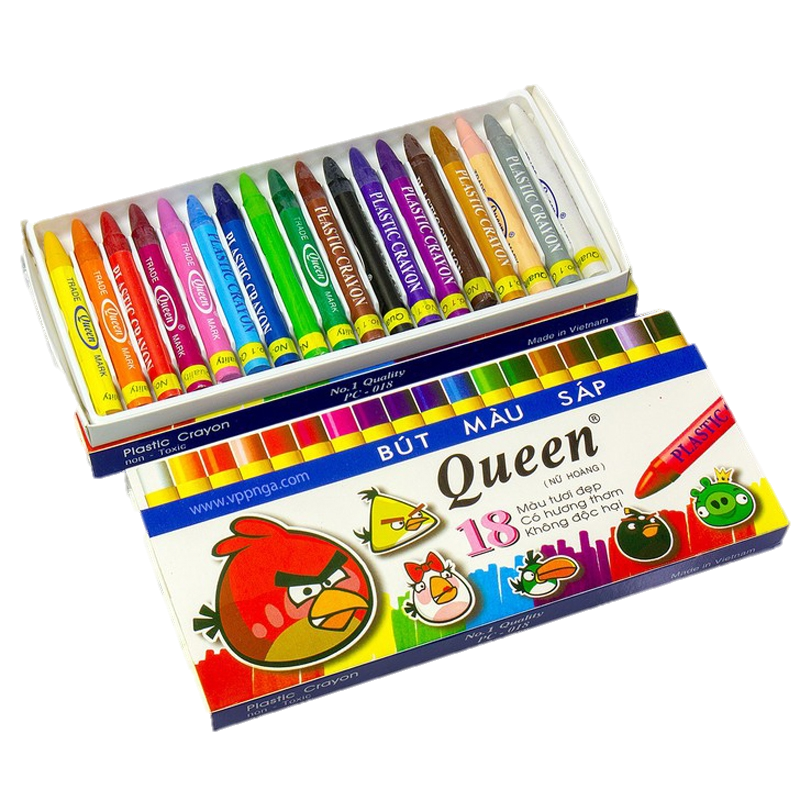 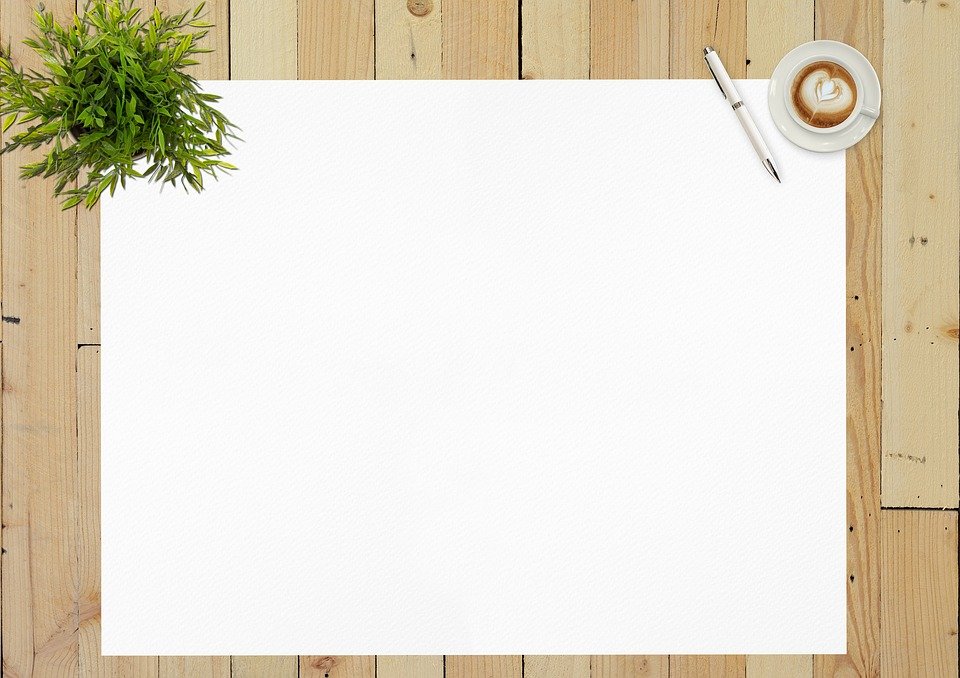 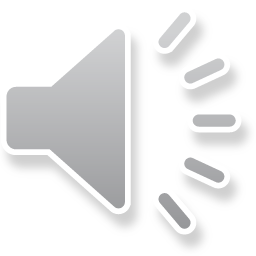 GIẤY TRẮNG
BÚT MÀU
BẮT ĐẦU
VẼ THÂN MÁY BAY
VẼ CÁNH MÁY BAY
VẼ ĐUÔI MÁY BAY
TÔ MÀU NÀO!
MỘT CHIẾC MÁY BAY THẬT ĐẸP !
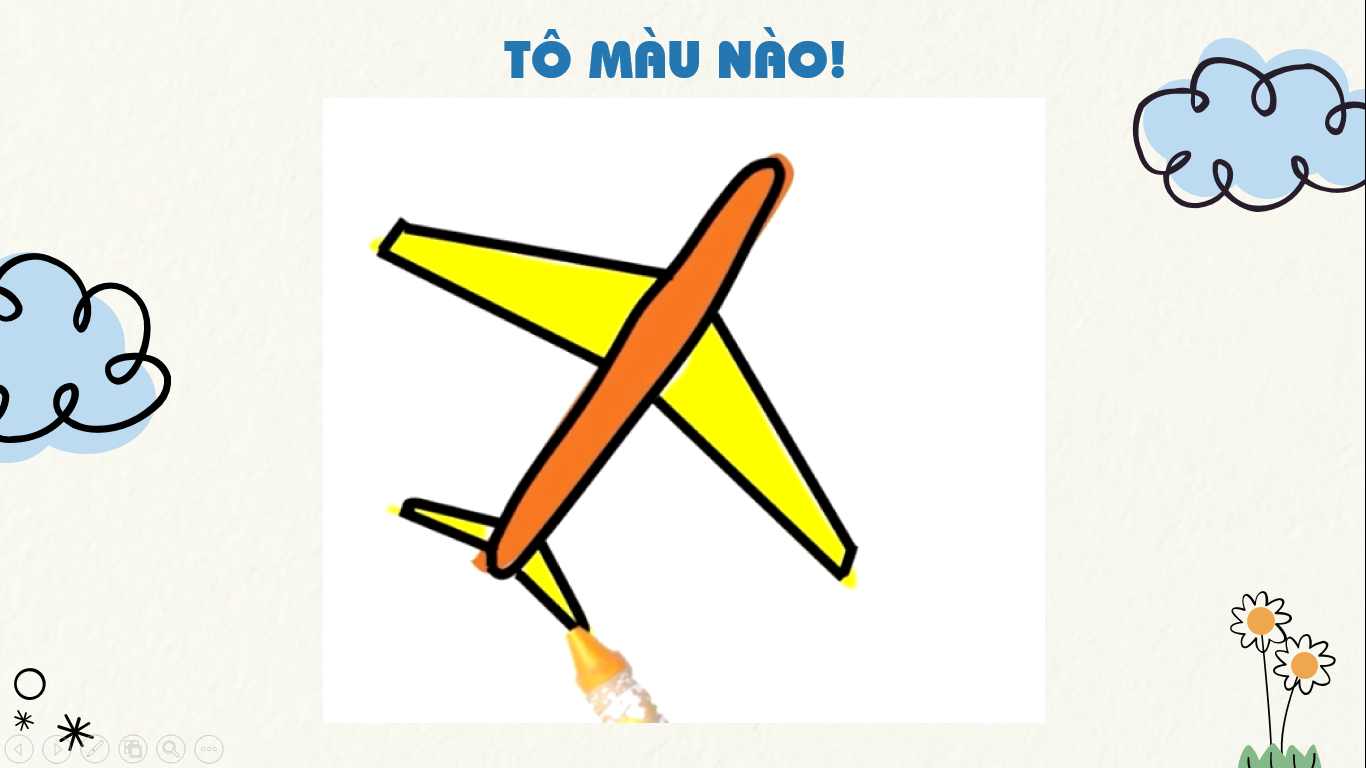 CẢM ƠN!
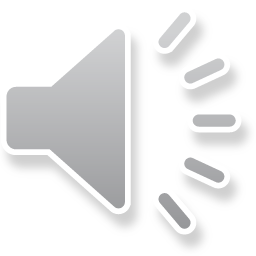